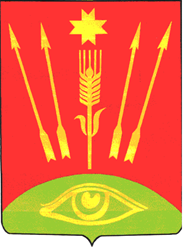 Социально-экономическое развитие муниципального образования «Глазовский район»
за 2016 год
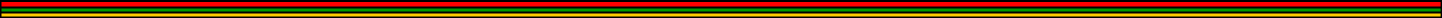 Демографические показатели
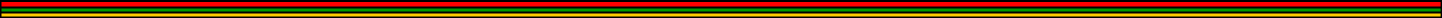 Соотношение рождаемости и смертности
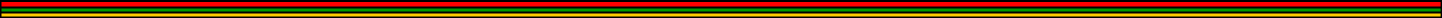 Динамика уровня безработицы
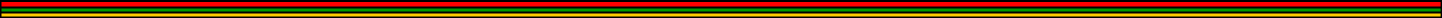 Структура занятости, %
Динамика средней заработной платы по крупным и средним предприятиям района
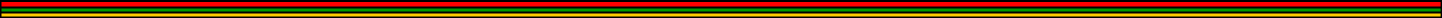 Исполнение консолидированного бюджета
На одного жителя
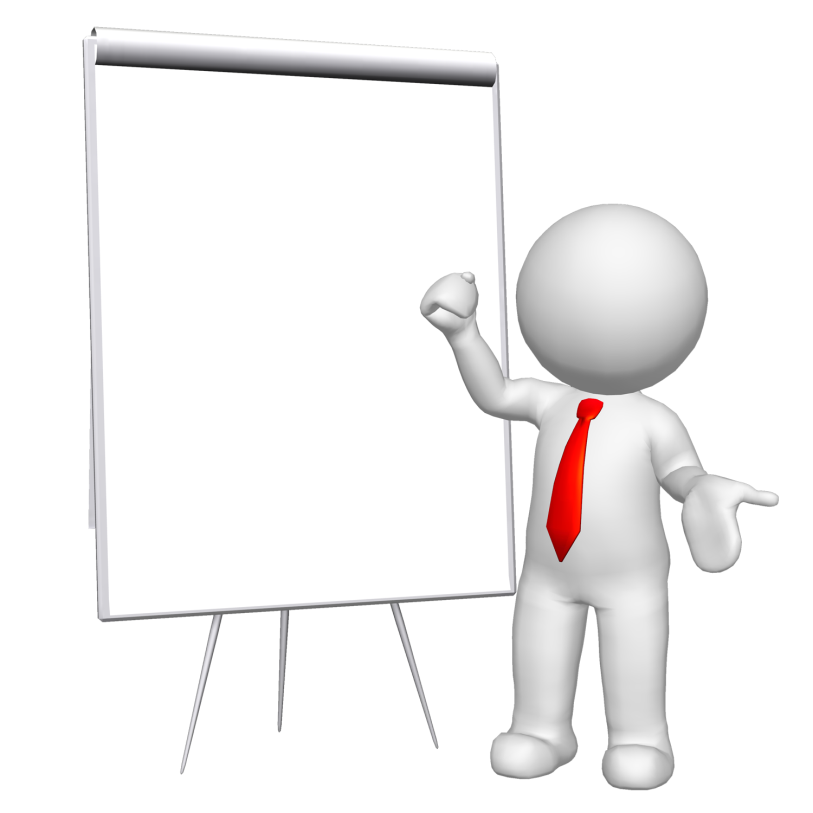 32,5 тыс.руб., 
в том числе
6,3 тыс.руб. 
собственные
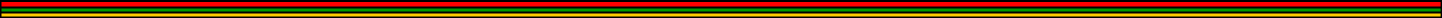 Динамика собственных доходов
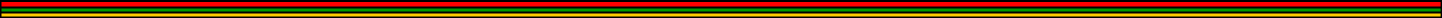 Приоритетные инвестиционные проекты МО «Глазовский район» в Удмуртской Республике
Расширение производственных мощностей ООО «Удмуртская птицефабрика», в части строительства 6-ти корпусов для выращивания ремонтного молодняка за пределами территории ООО «Удмуртская птицефабрика» (д. Кочишево);

Туристический Мегапроект Центра культы и туризма «Глазовская земля - Земля Донды» (д. Адам);

Развитие лесопромышленного комплекса на территории Удмуртской Республики (д. Полынга); 

Инвестиционный проект ООО "ЭКОСЕРВИС" по развитию полигона по утилизации твердых бытовых отходов на 2015-2020 годы в муниципальном образовании «Глазовский район» Удмуртской Республики в 2 км на юго-восток от с. Октябрьский и в 2 км на восток от д. Якшино.
Муниципальный контроль
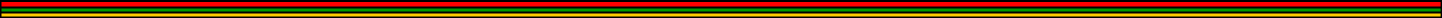 Сельское хозяйство
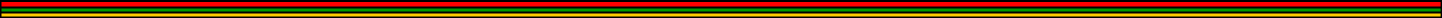 Цена реализации молока, руб/кг
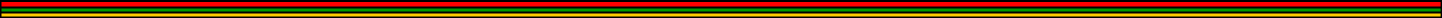 Себестоимость производства молока, руб/кг
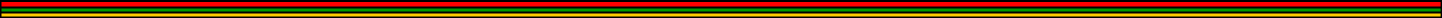 Государственная поддержка сельского хозяйства, млн. рублей
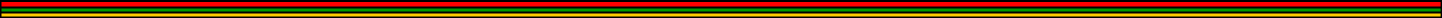 Рентабельность производства сельхозпродукции и услуг, %
Среднемесячная заработная плата в отрасли сельского хозяйства, руб.
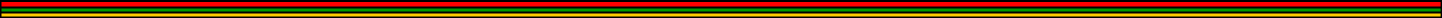 Производительность труда, тыс.рублей на 1 человека
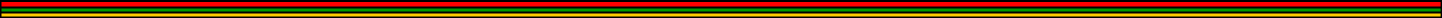 Производство молока в сельхозпредприятиях, тыс. тонн
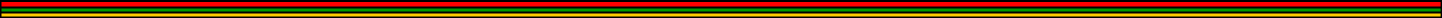 Надой молока на 1 фуражную корову, кг/год
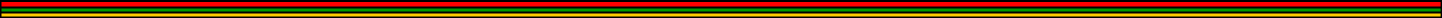 Доля реализации молока в предприятия переработки в 2016 году, %
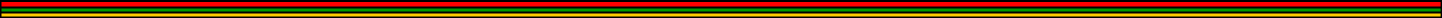 Приобретение техники в 2016 году
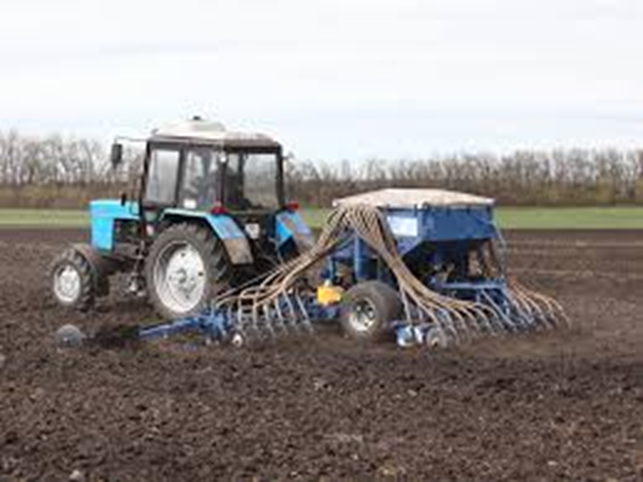 СПК «Кожильский»
СПК «Коммунар»
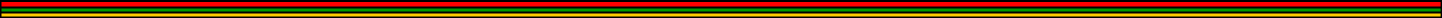 Строительство животноводческих помещений в 2016 году
СПК «Коммунар»
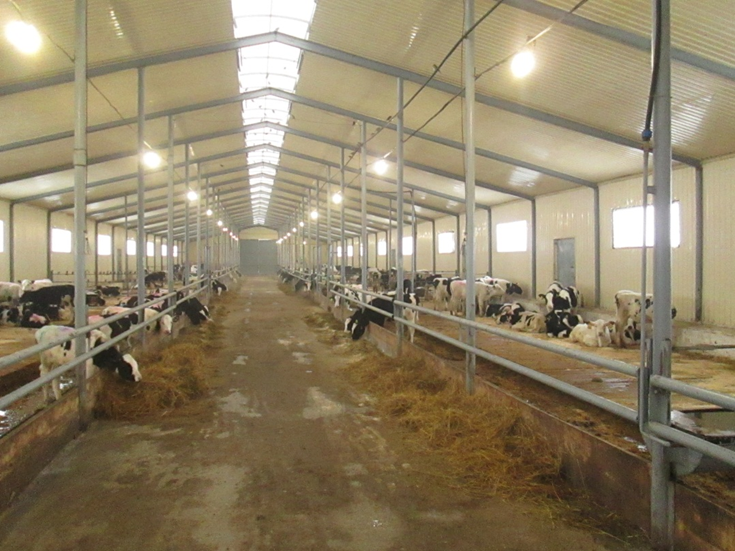 ООО «Чура»
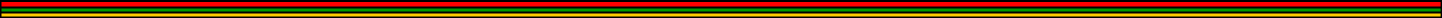 Объекты теплоснабжения
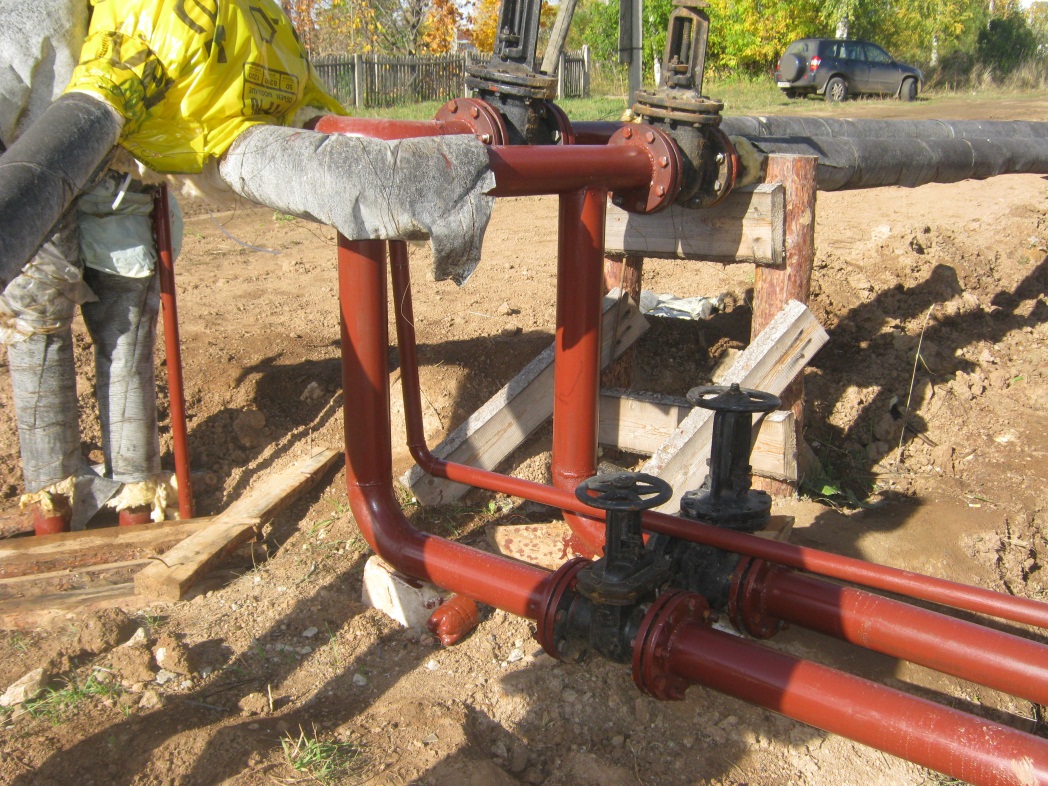 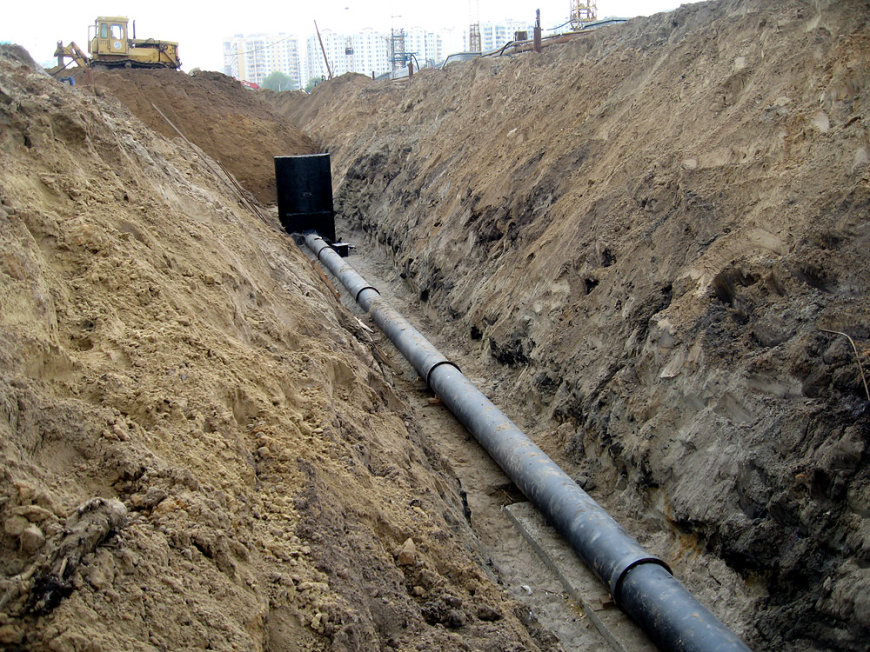 Техническое перевооружение котельных
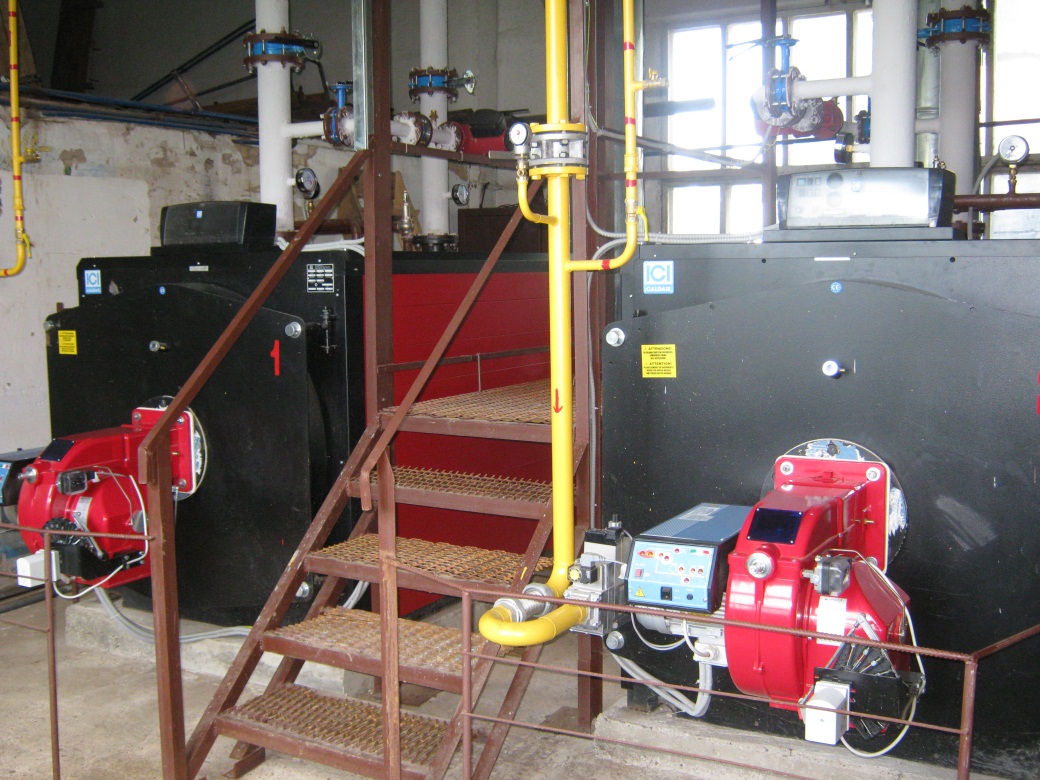 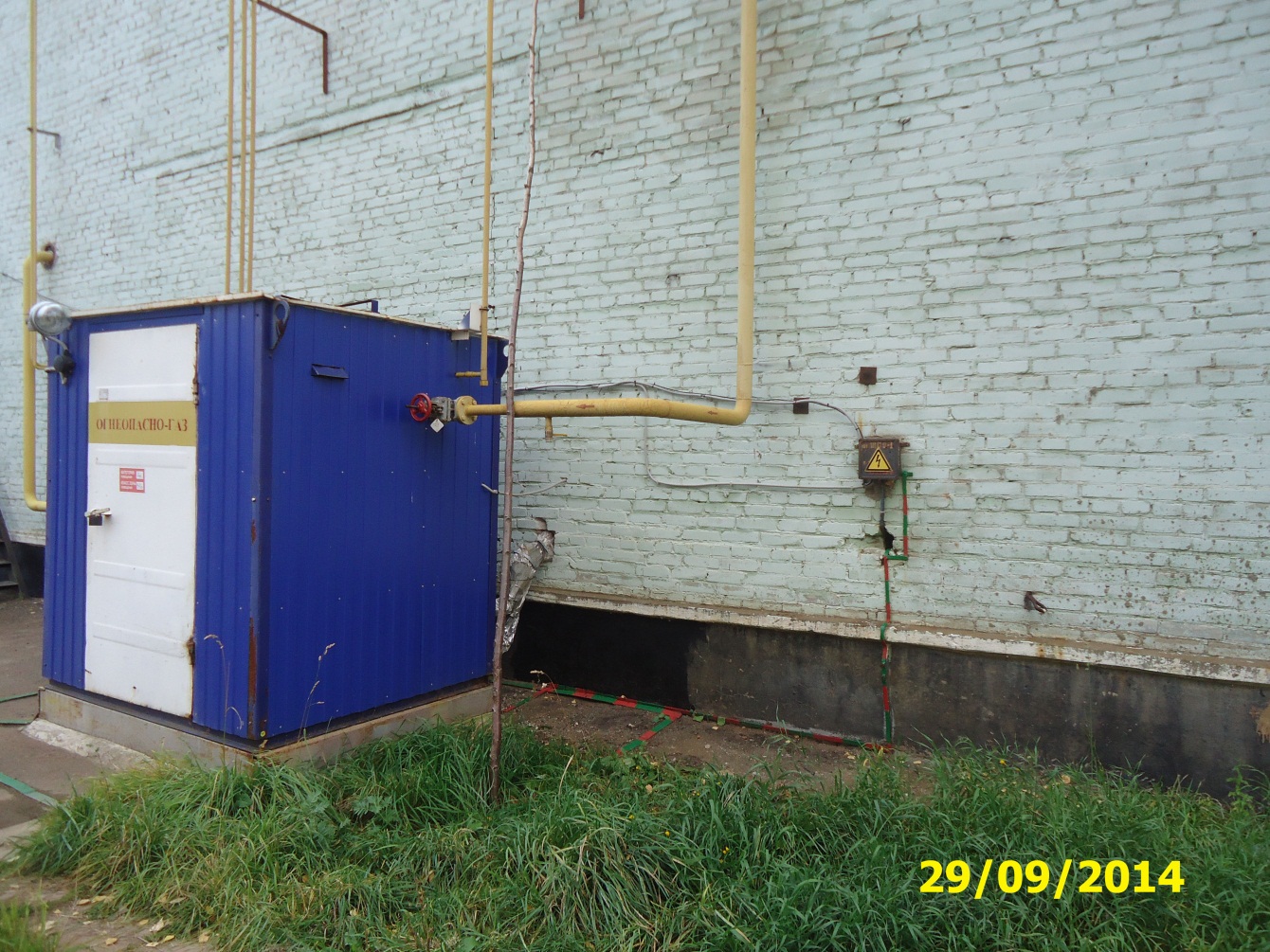 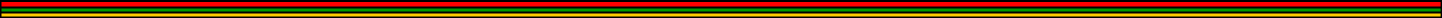 Объекты водоснабжения и водоотведения
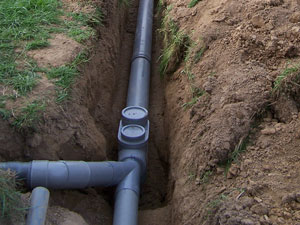 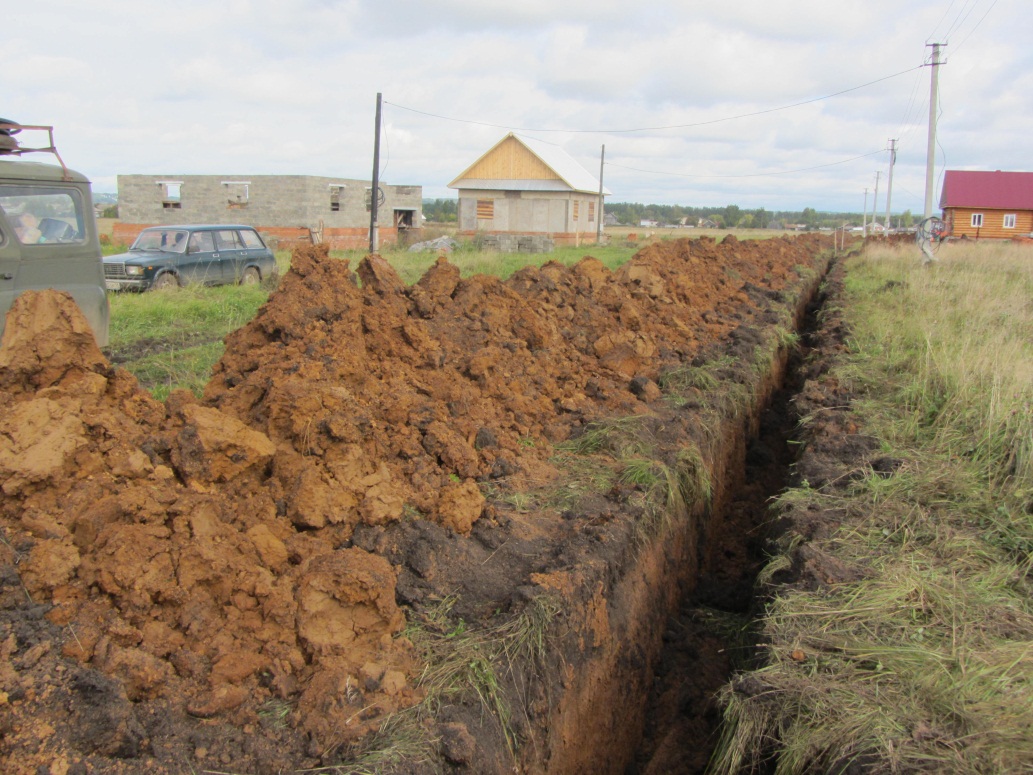 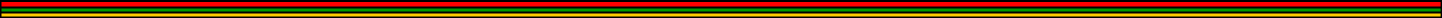 Жилищное строительство, тыс. кв. м.
Жилищная политика
В 2016 год получили государственную поддержку на улучшение жилищных условий:
2 ветерана Великой Отечественной войны на сумму более 2,5 млн. рублей.

2 гражданина и 3 молодые семьи на сумму более 3,2 млн. рублей.

1 многодетная семья на сумму 452 тыс. рублей.

предоставлено 3 жилых помещения детям-сиротам и детям, оставшимся без попечения родителей на сумму более 2,3 млн. рублей.
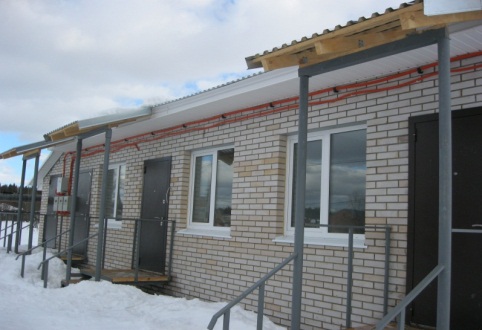 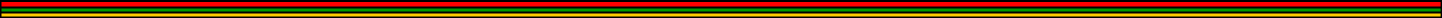 Объекты социальной сферы
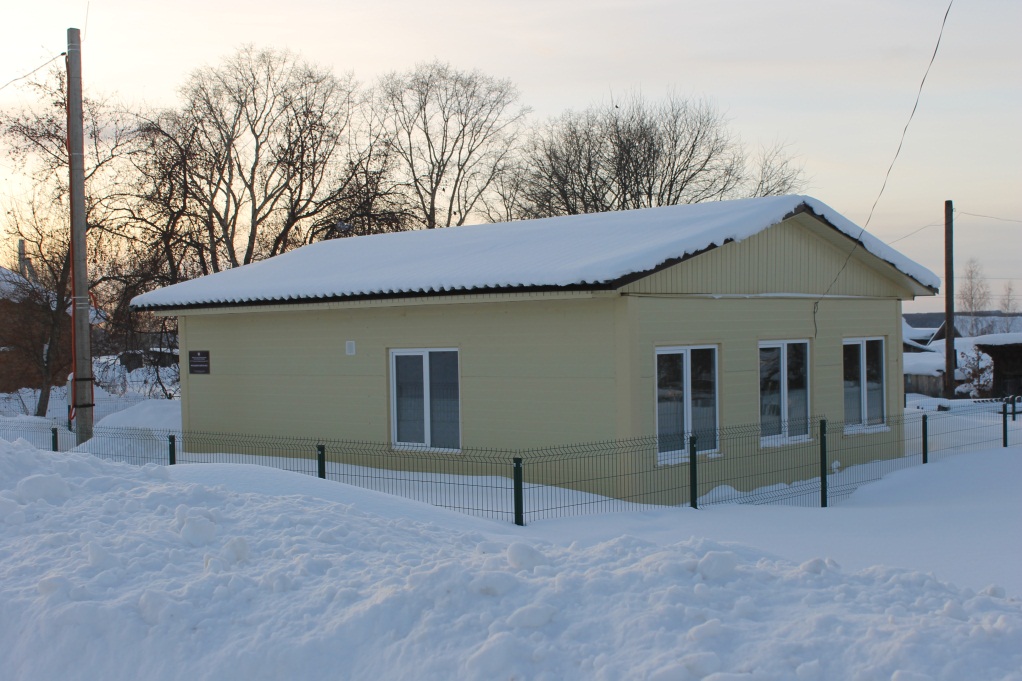 Новое здание детского сада 
МОУ «Ключевская СОШ»
Новое здание модульного ФАПа 
д. Гулеково
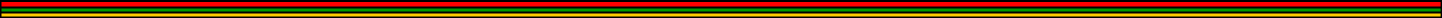 Газификация
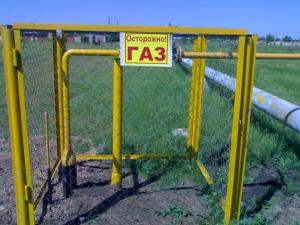 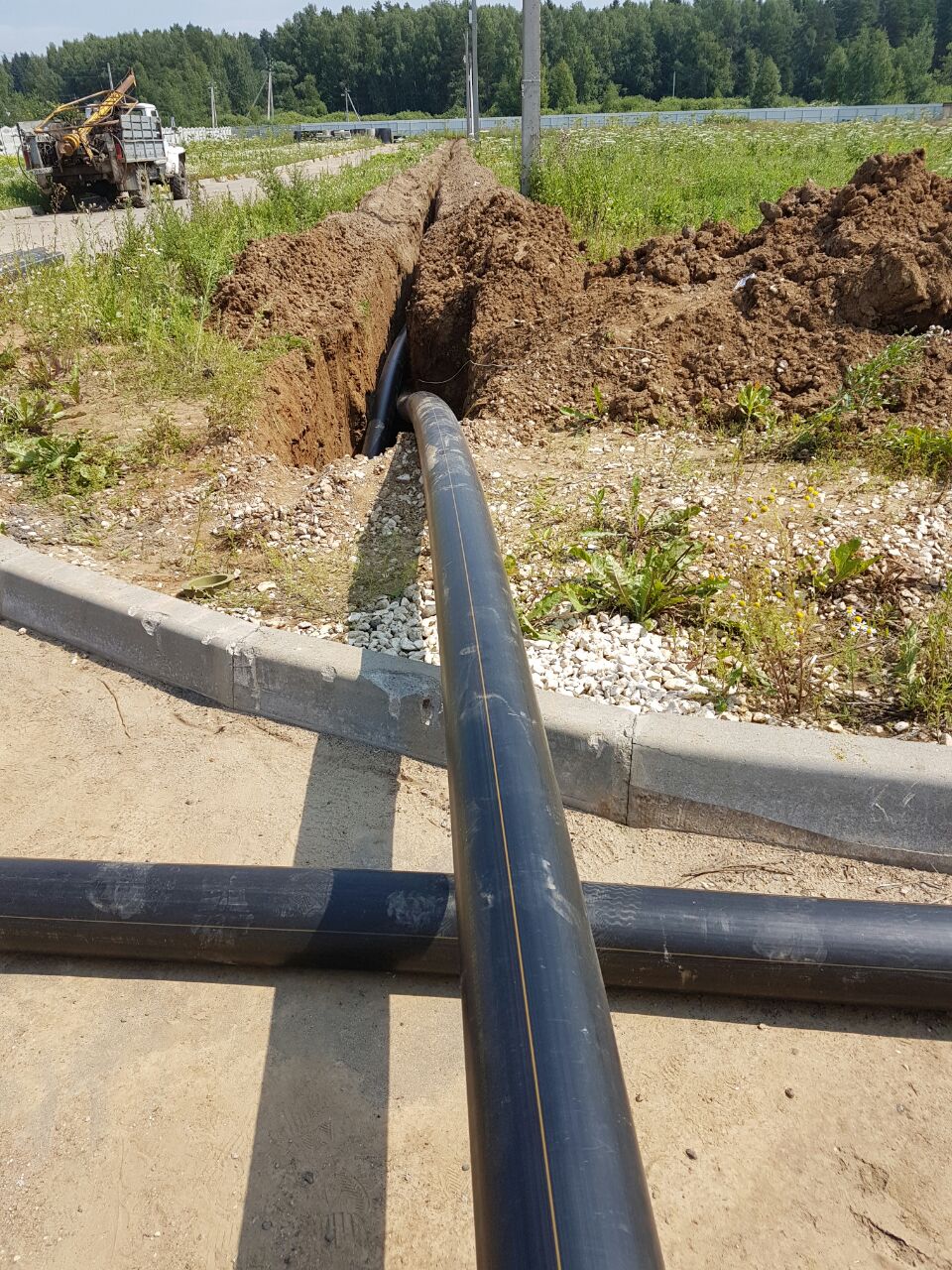 Дорожное хозяйство
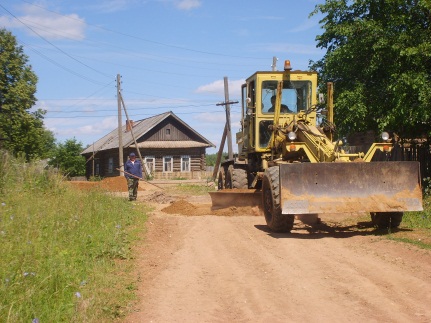 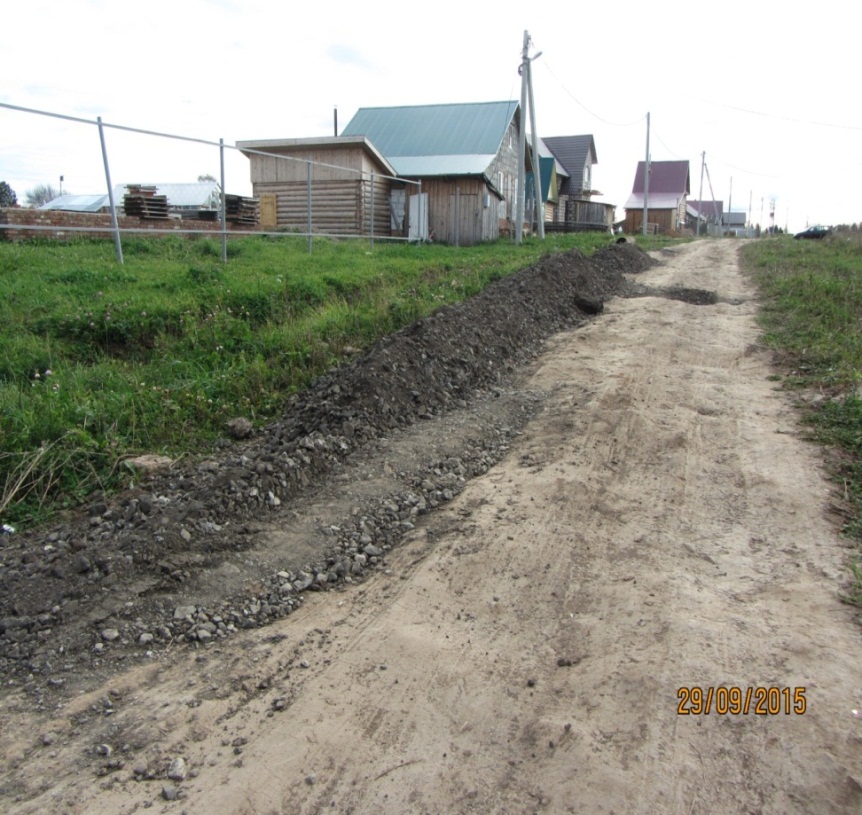 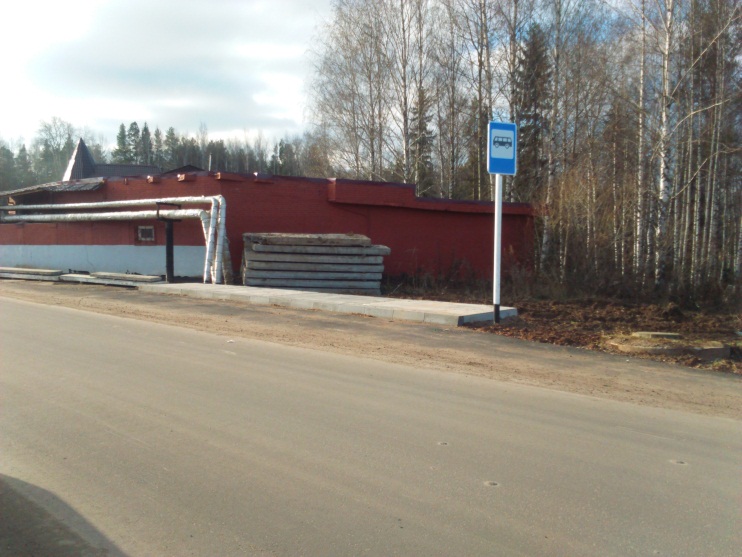 Образование
Функционируют 22 образовательных учреждения, в т.ч. 11 средних, 8 начальных школ-детских садов, 1 детский дом (МКУ «Понинский детский дом»),
2 учреждения дополнительного образования (МУ ДО «ДЮСШ» и МУ ДО «РДДТ»).
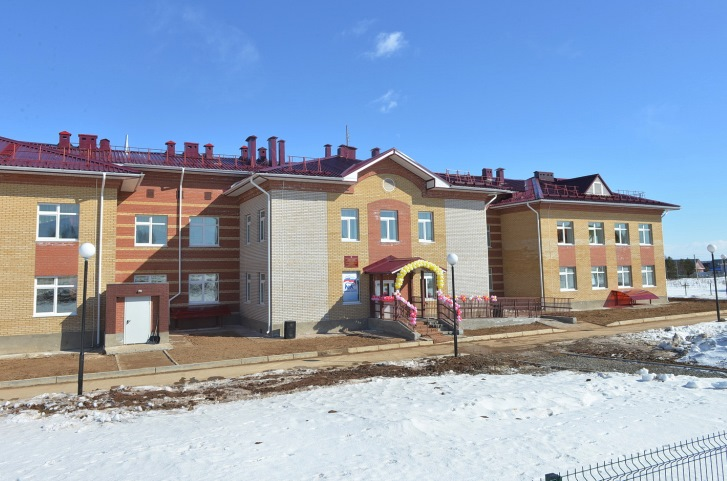 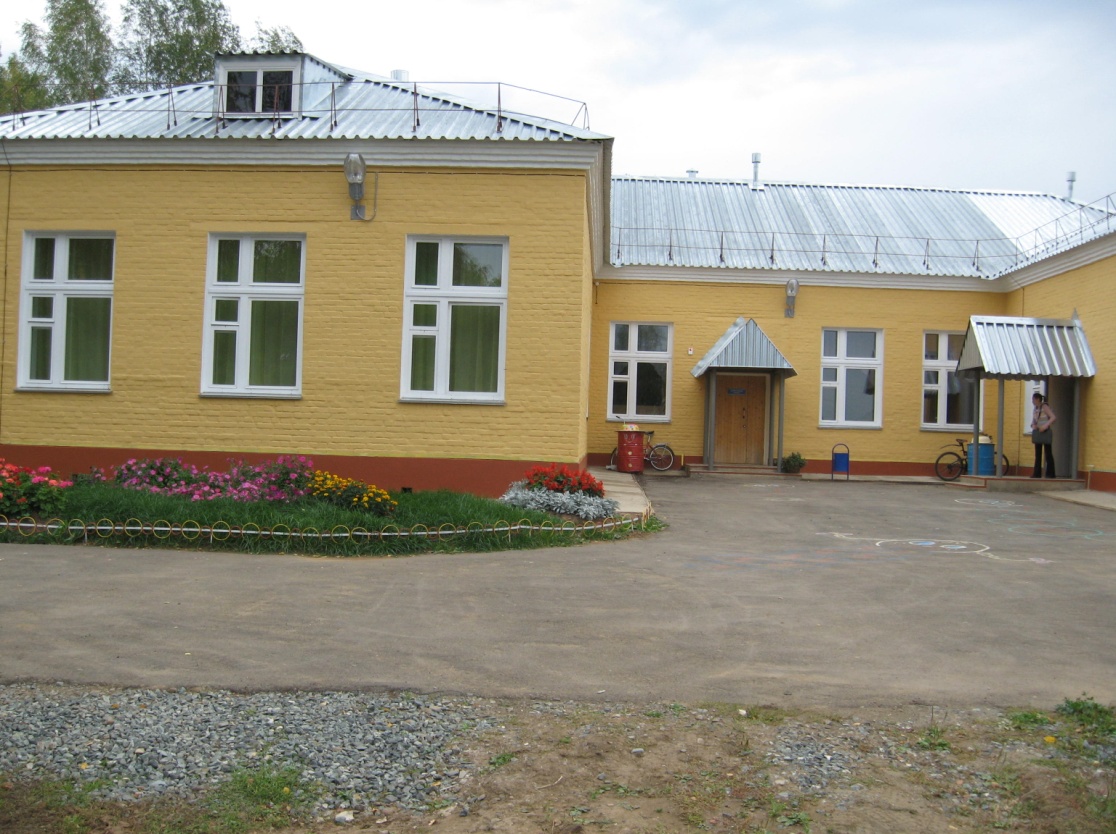 Здравоохранение
По состоянию на 01.01.2017 года на территории МО «Глазовский район»   находятся следующие лечебно-профилактические учреждения: 
2 участковые больницы, 
4 врачебные амбулатории,  
25 фельдшерско-акушерских пунктов
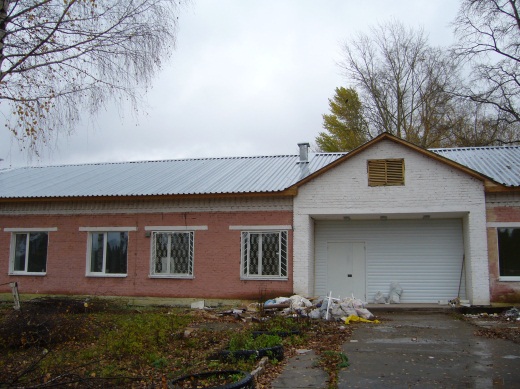 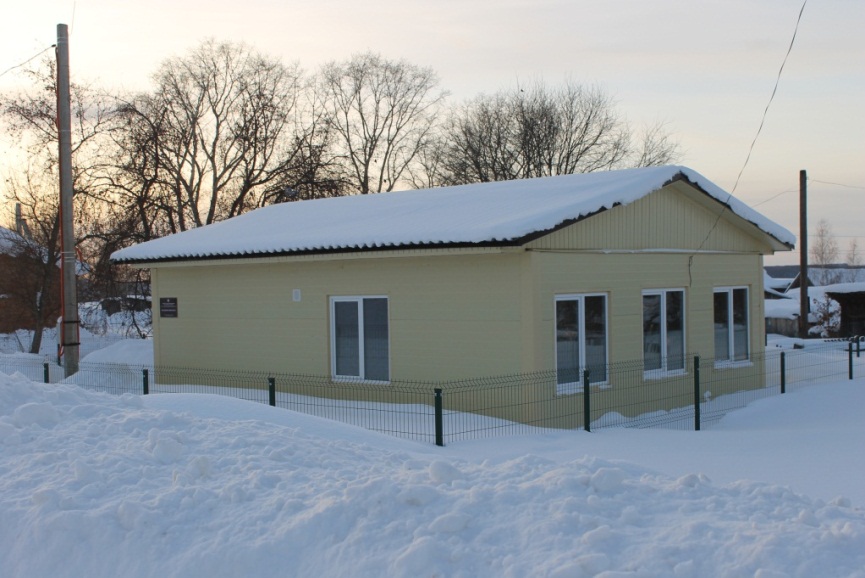 Физическая культура и спорт
Проведено 118 спортивно-массовых мероприятий. 
Удельный вес населения, систематически занимающегося физической культурой и спортом 41%.
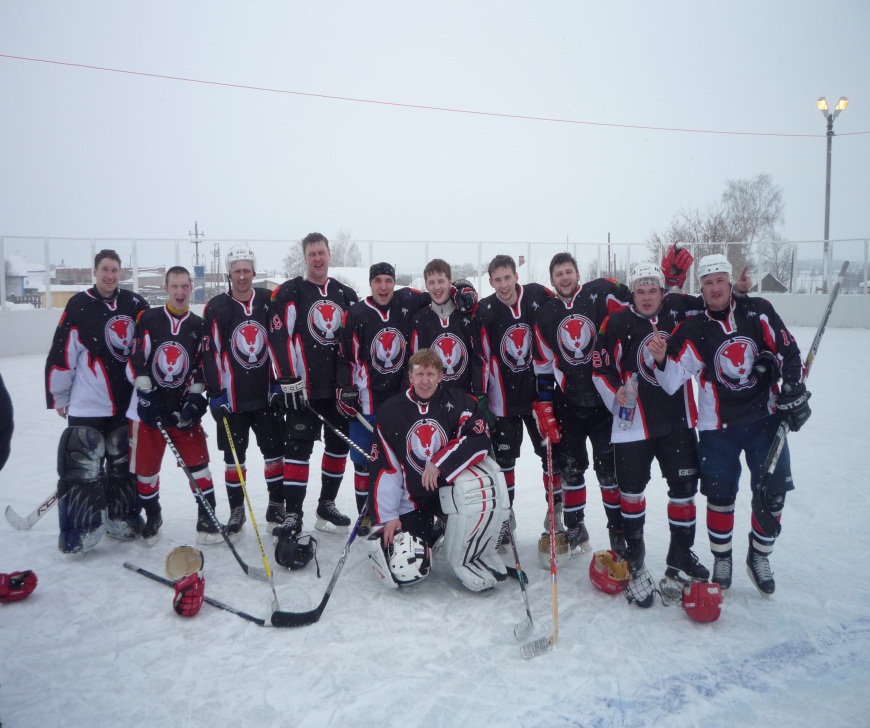 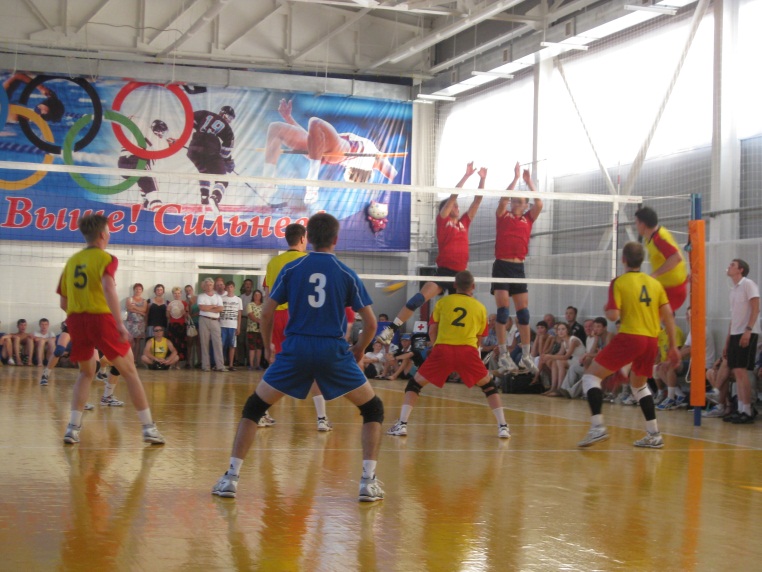 Участие в Республиканских летних и зимних спортивных играх
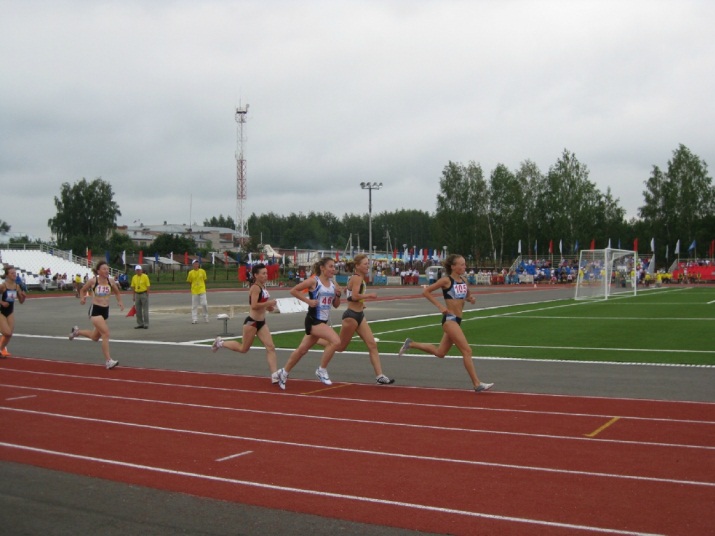 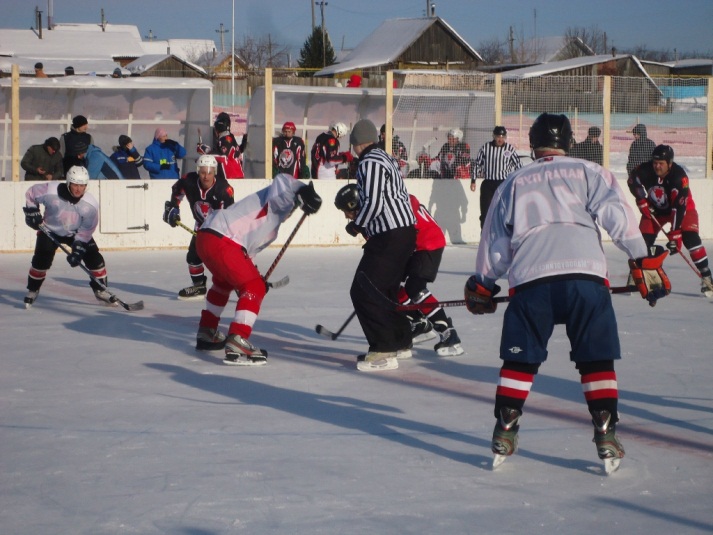 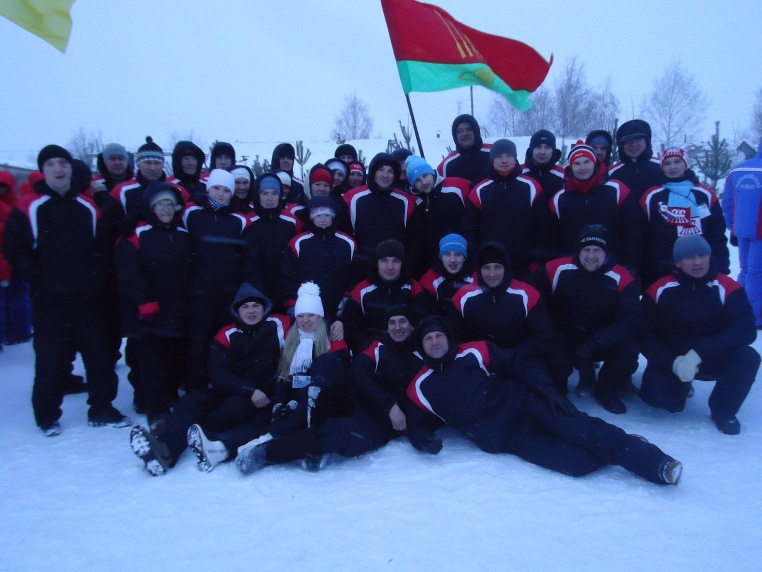 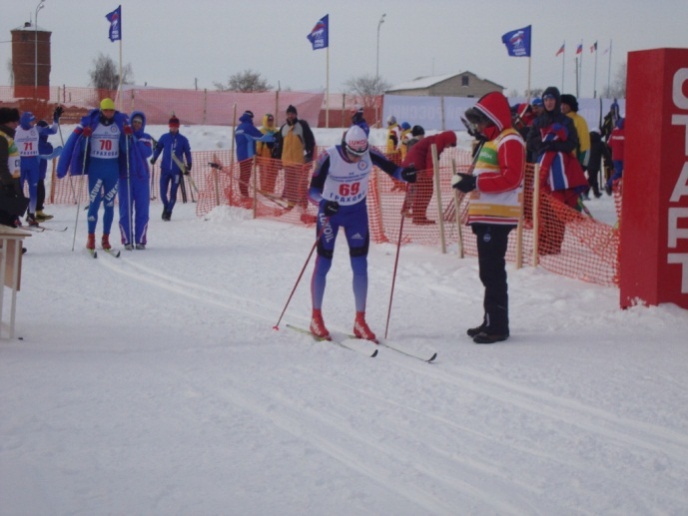 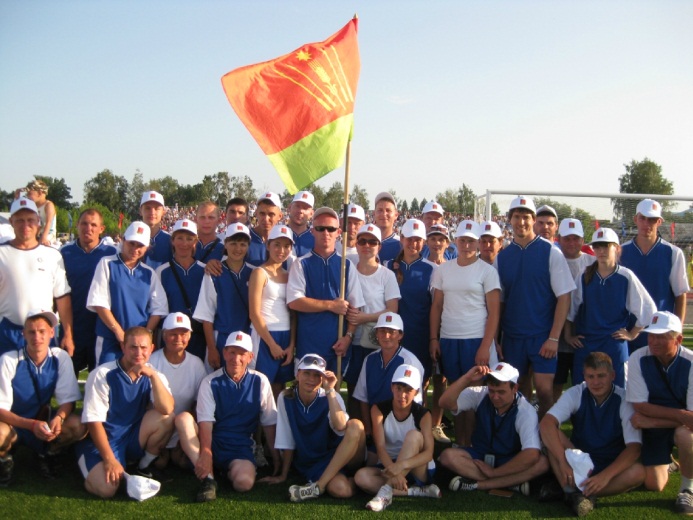 Культура
Всего учреждениями культуры проведено массовых мероприятий по району 3540. Количество участников составило более 193 тысячи человек
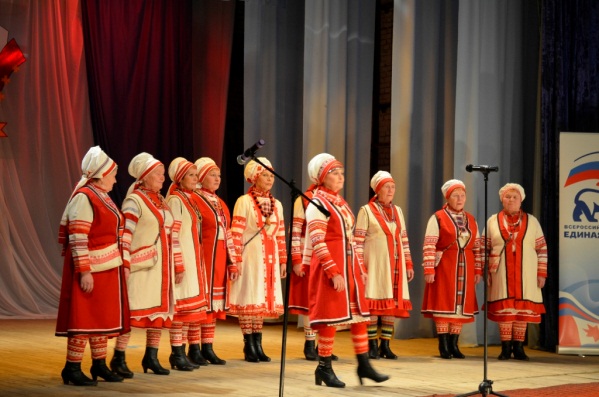 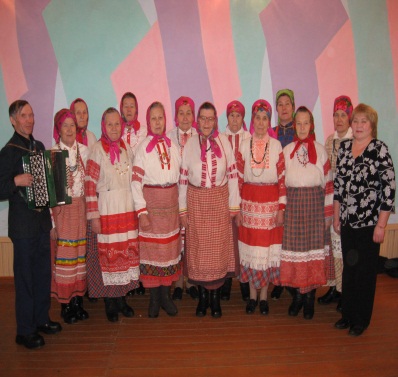 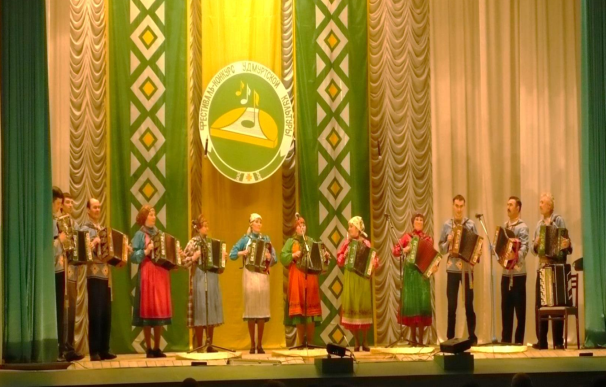 Культурно-познавательный туризм
Этнические экскурсионные маршруты: «По следам предков», «Дорога дружбы», «Живая вода», «В гости к северным удмуртам». Исторические маршруты: «Почашевская высота», «Государева дорога», «Открой завесу тайны».
Маршруты, посвященные историческим личностям: «Наши земляки». Маршруты духовно-нравственного направления: «Дорога, которую мы выбираем».
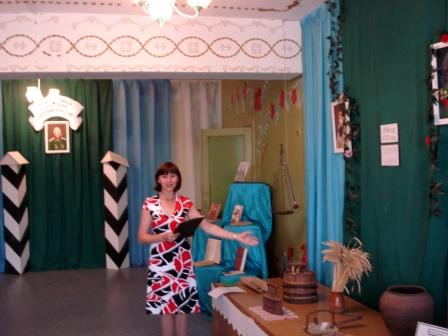 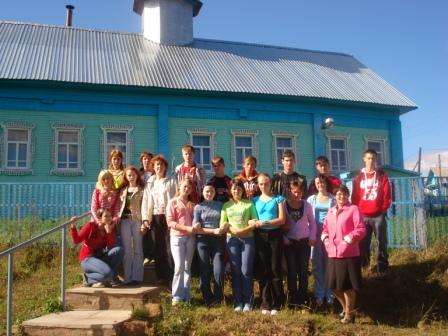 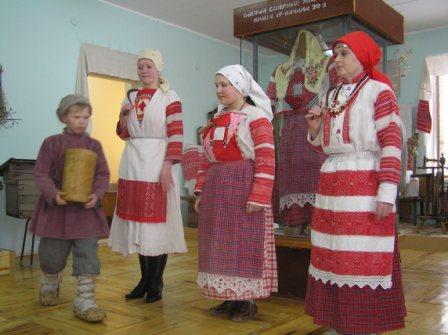 Мегапроект ДондыДор
Создание культурно-туристического парка ДондыДор
Сроки реализации – 2016-2018  гг.
Окупаемость  -  4,2 - 4,8 года 
Формы реализации – новое строительство, реконструкция
Цель реализации инвестиционного проекта – создание благоприятных условий  для формирования конкурентоспособной туристической отрасли  на территории  Северной  Удмуртии
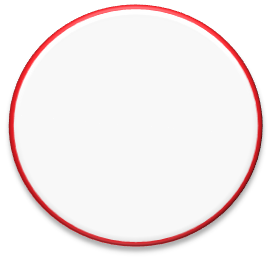 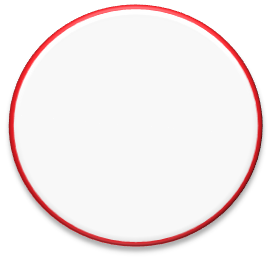 Иные 
источники
30 000 тыс. рублей
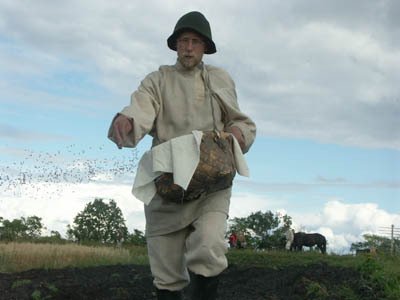 ГБФ
 «Тольятти»
2 099,6 тыс. руб.
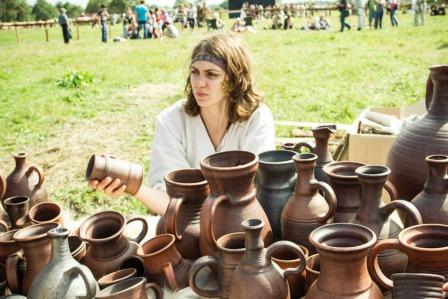 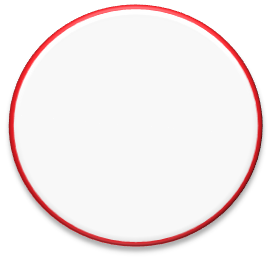 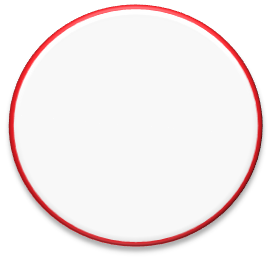 Вклад
граждан, ИП,
юридических лиц
1 550 тыс. руб.
Федеральный 
бюджет
2 400 тыс. руб.
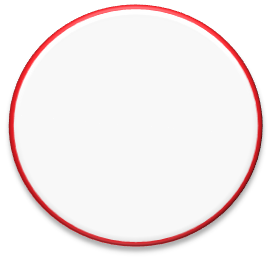 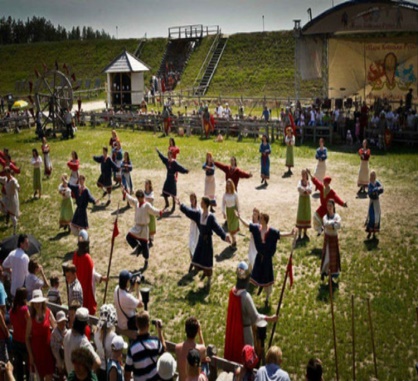 БюджетМО «Глазовский
Район»
50 тыс. руб.
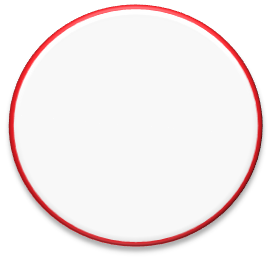 БюджетУдмуртской Республики
170 тыс. руб.
Молодежная политика
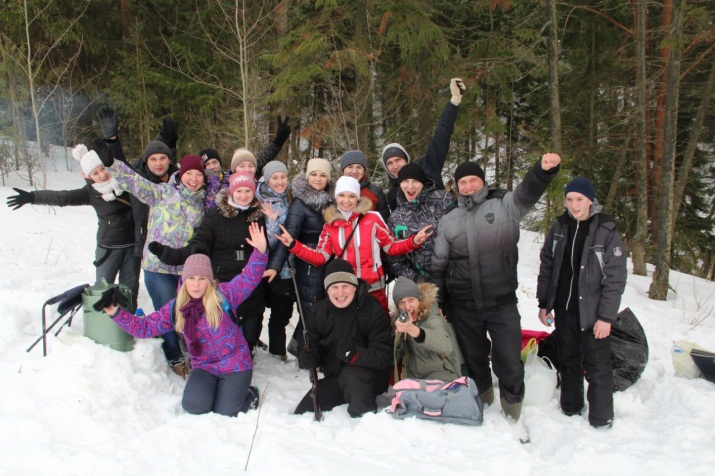 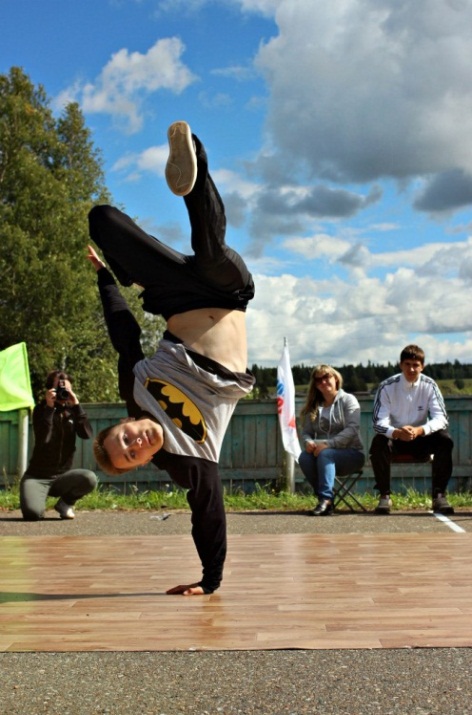 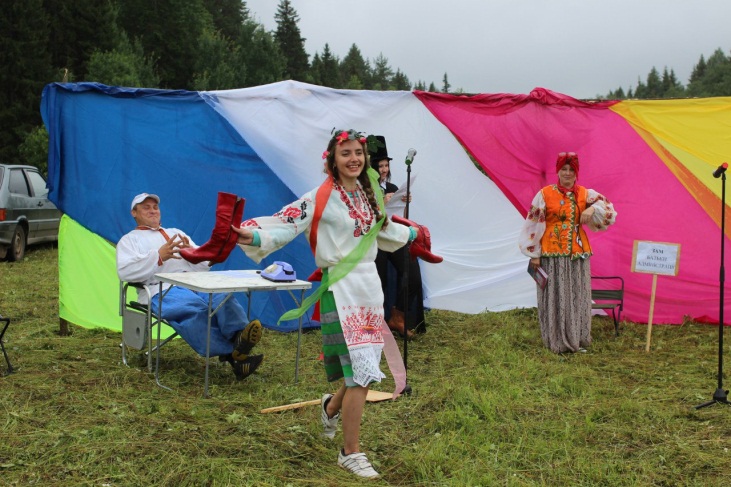 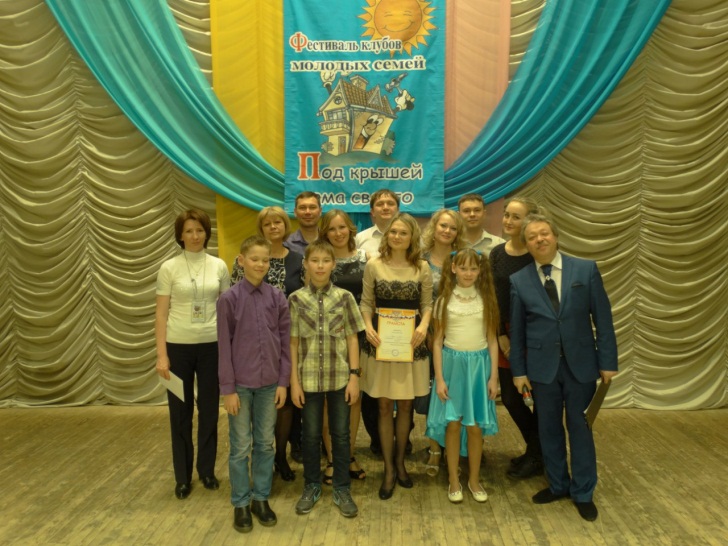 Спасибо за внимание!